Pohádková postava
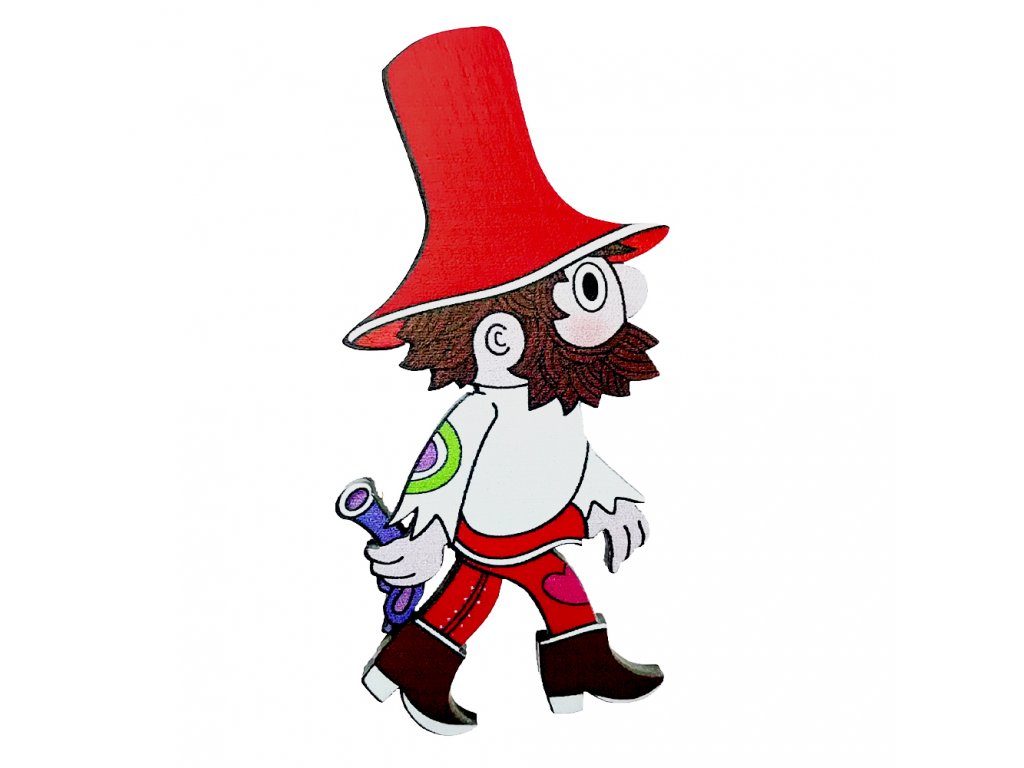 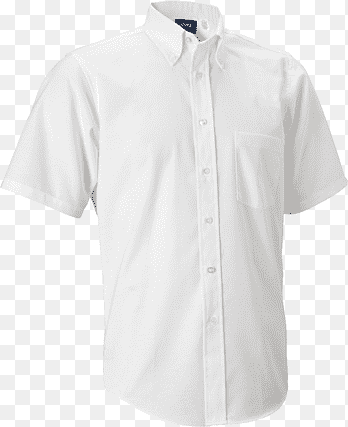 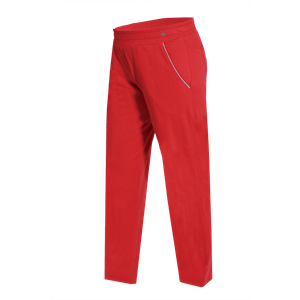 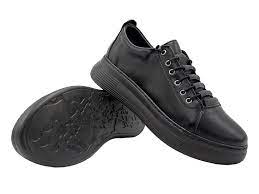 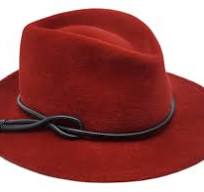 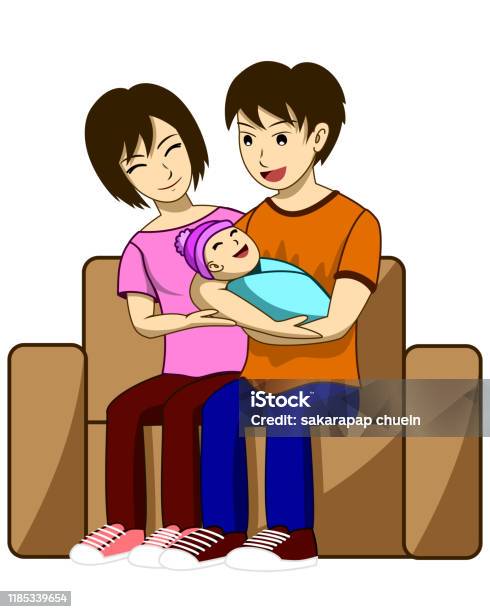 Herní postava
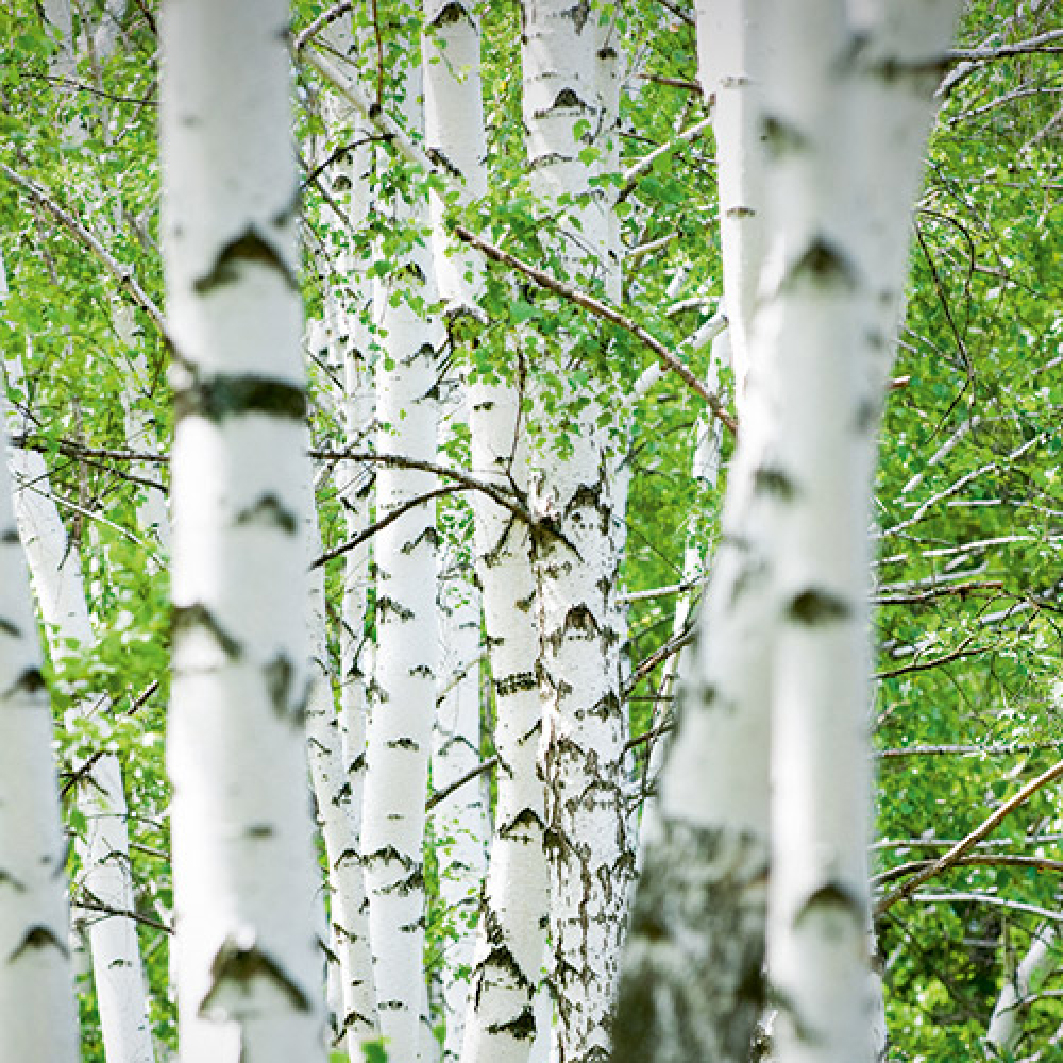 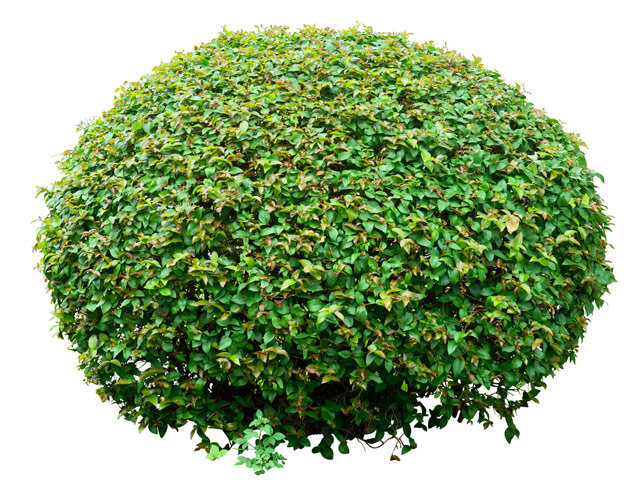 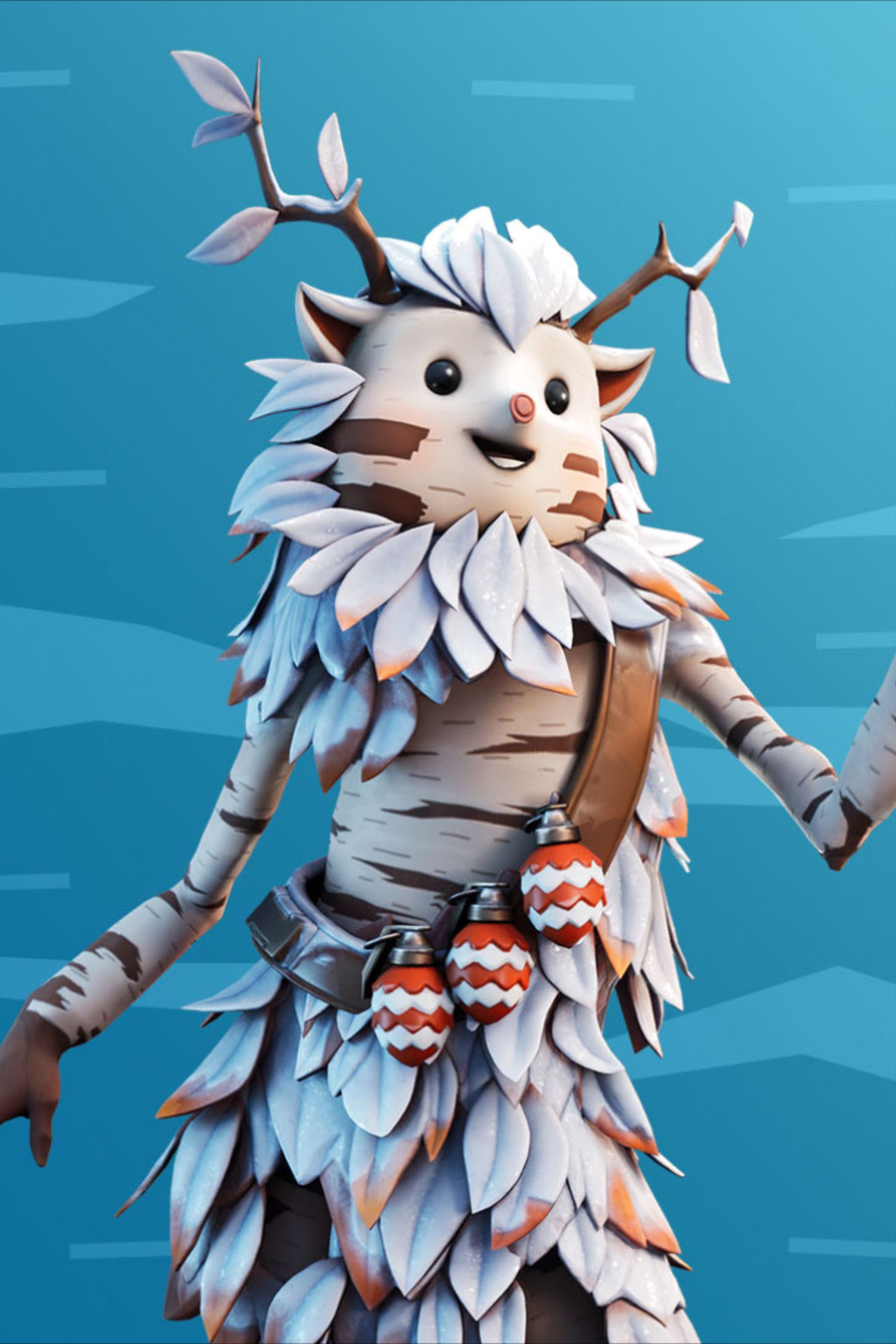 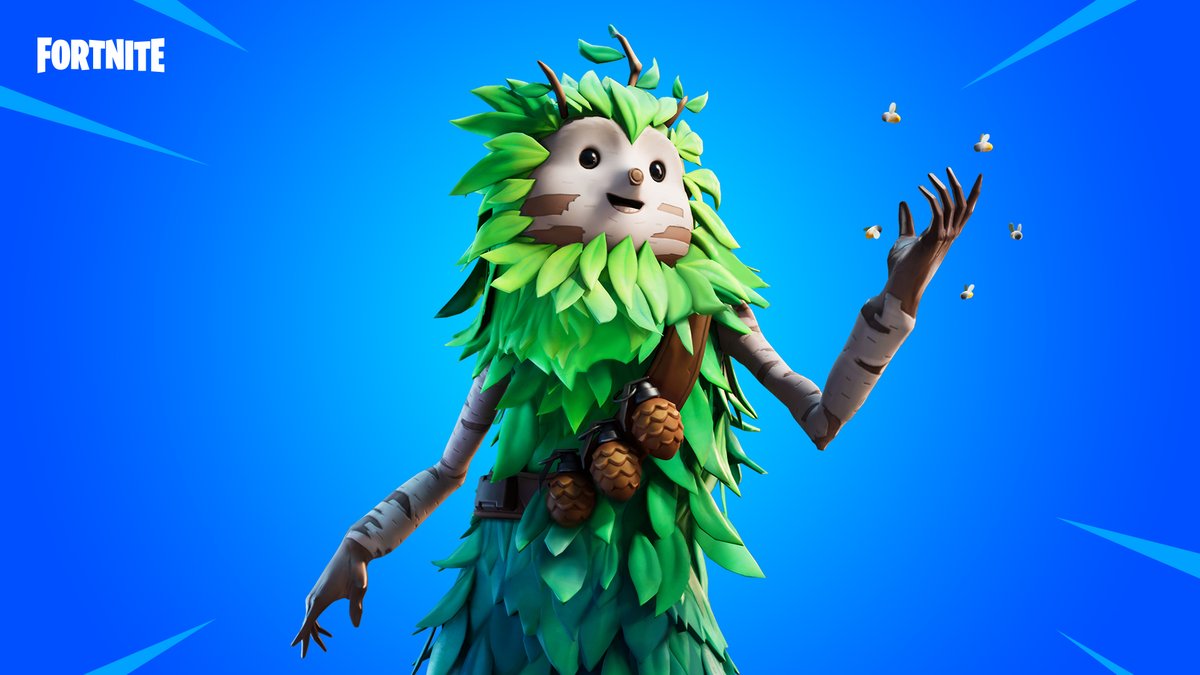 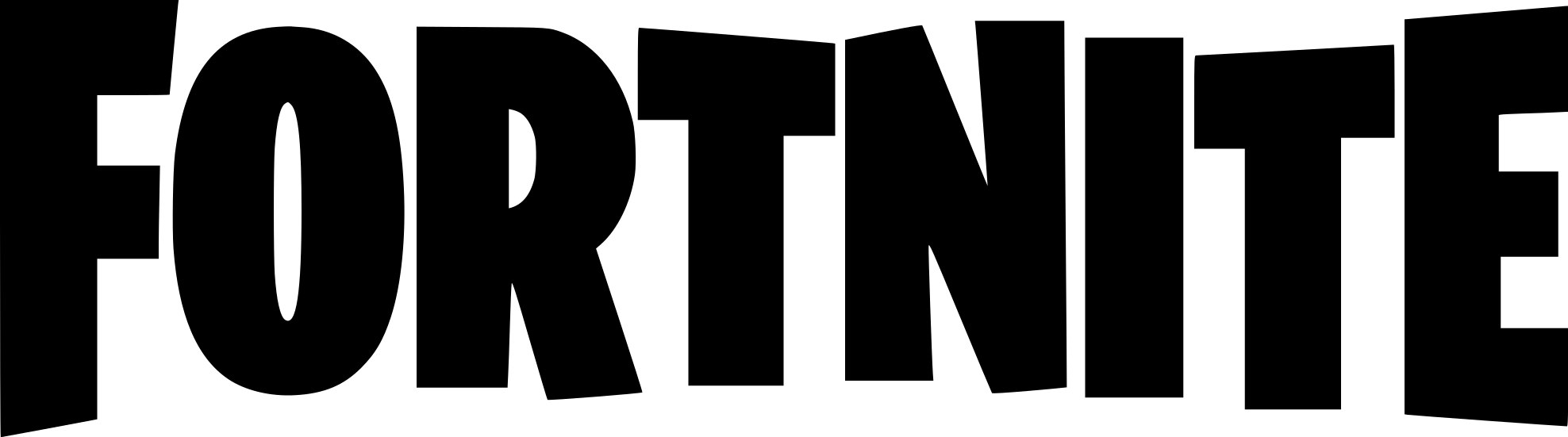